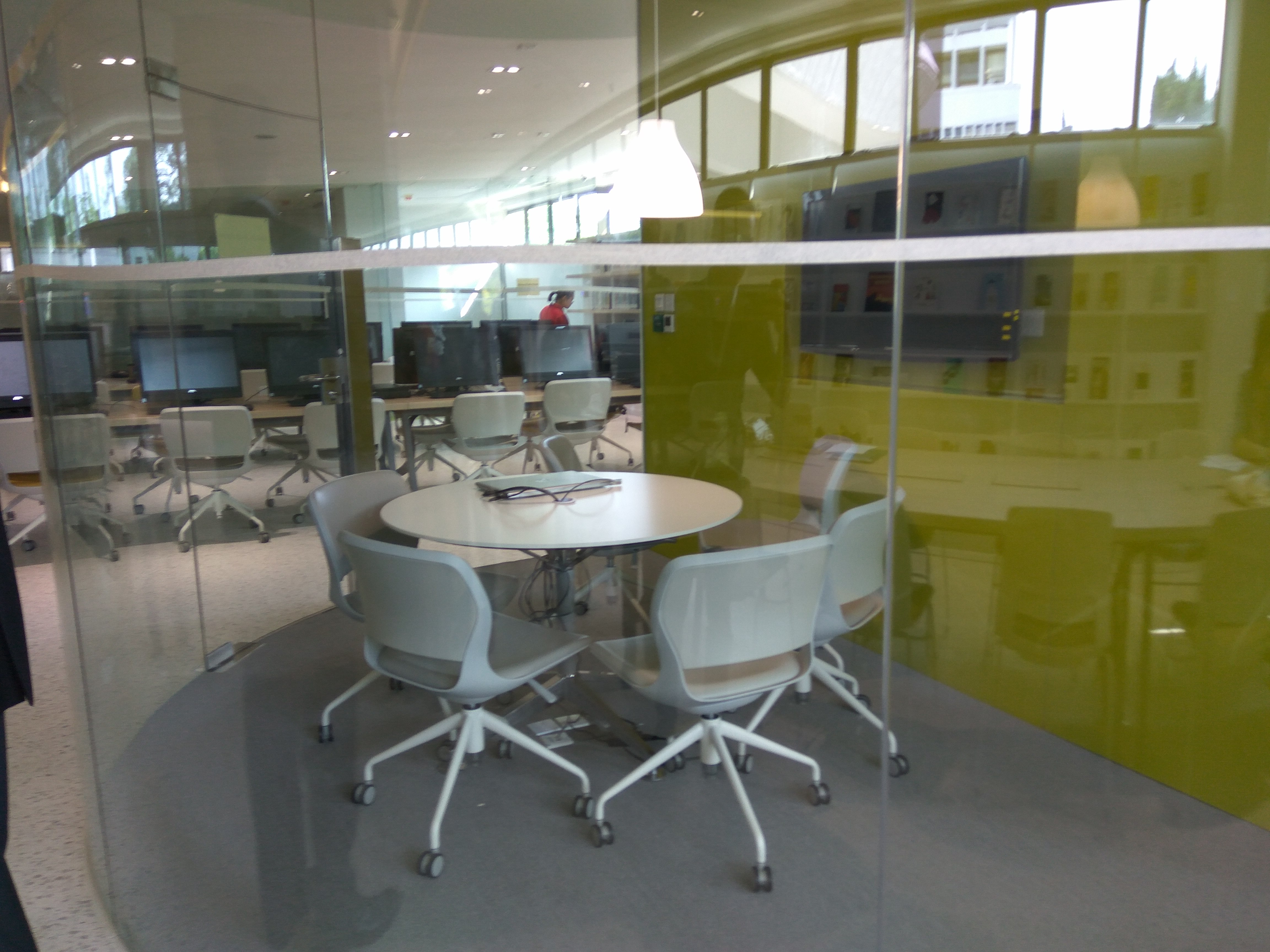 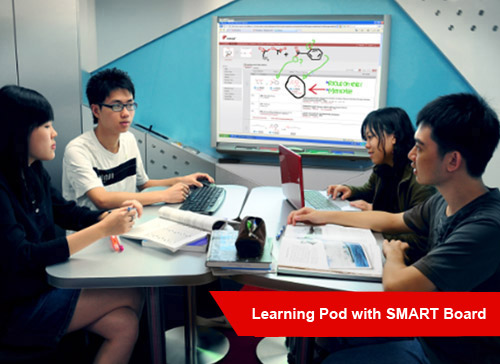 NTU Library, SG
1
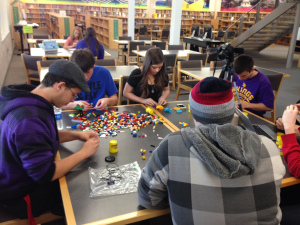 Hildakweisburg (2016)
2
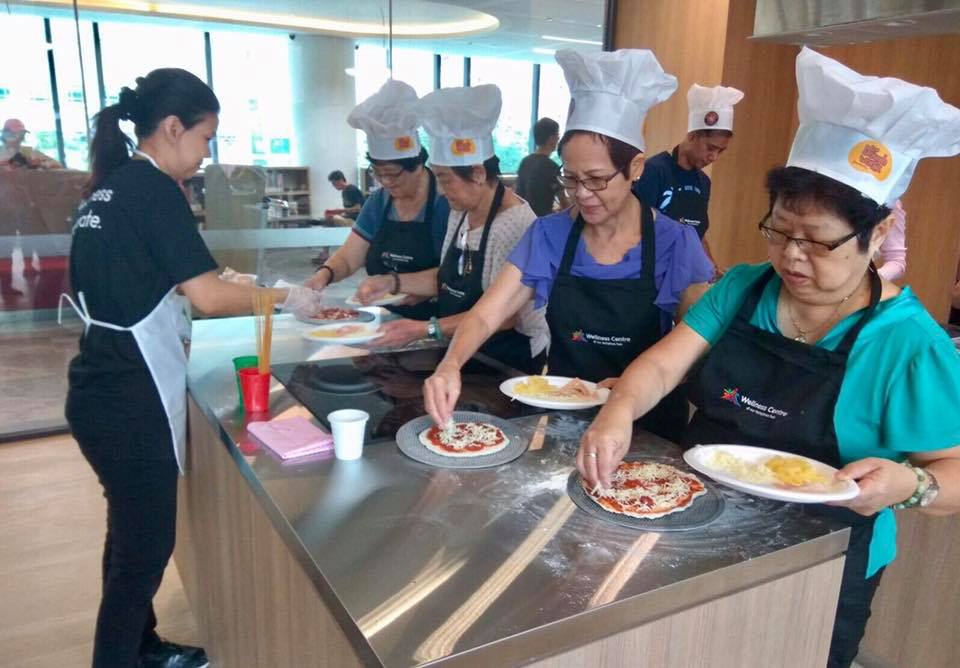 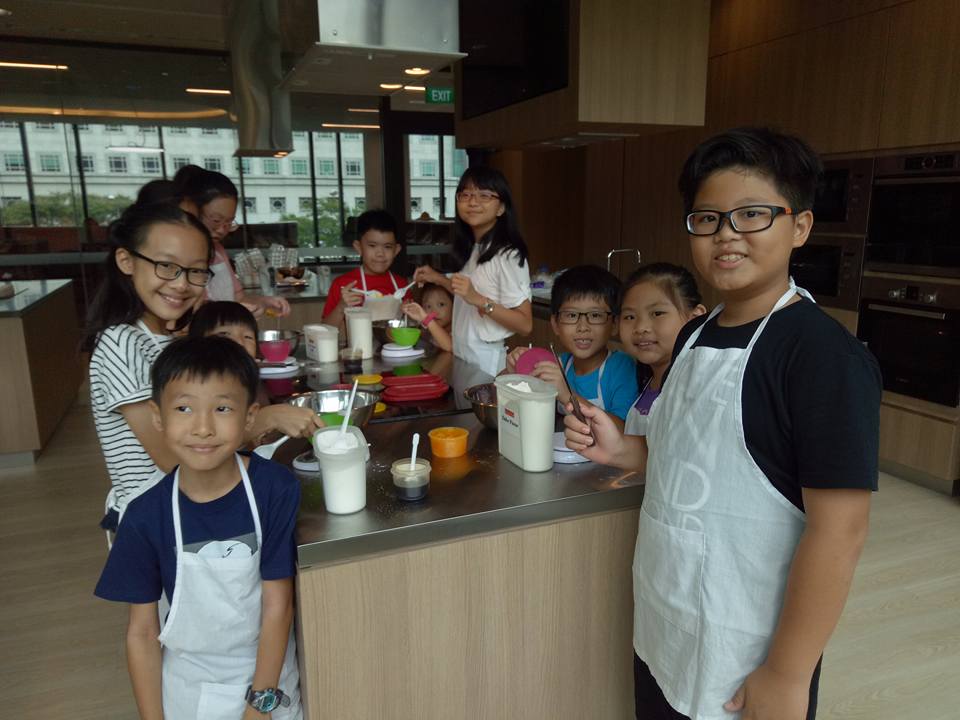 Sumber: Our Tampine Hub (2017)
3
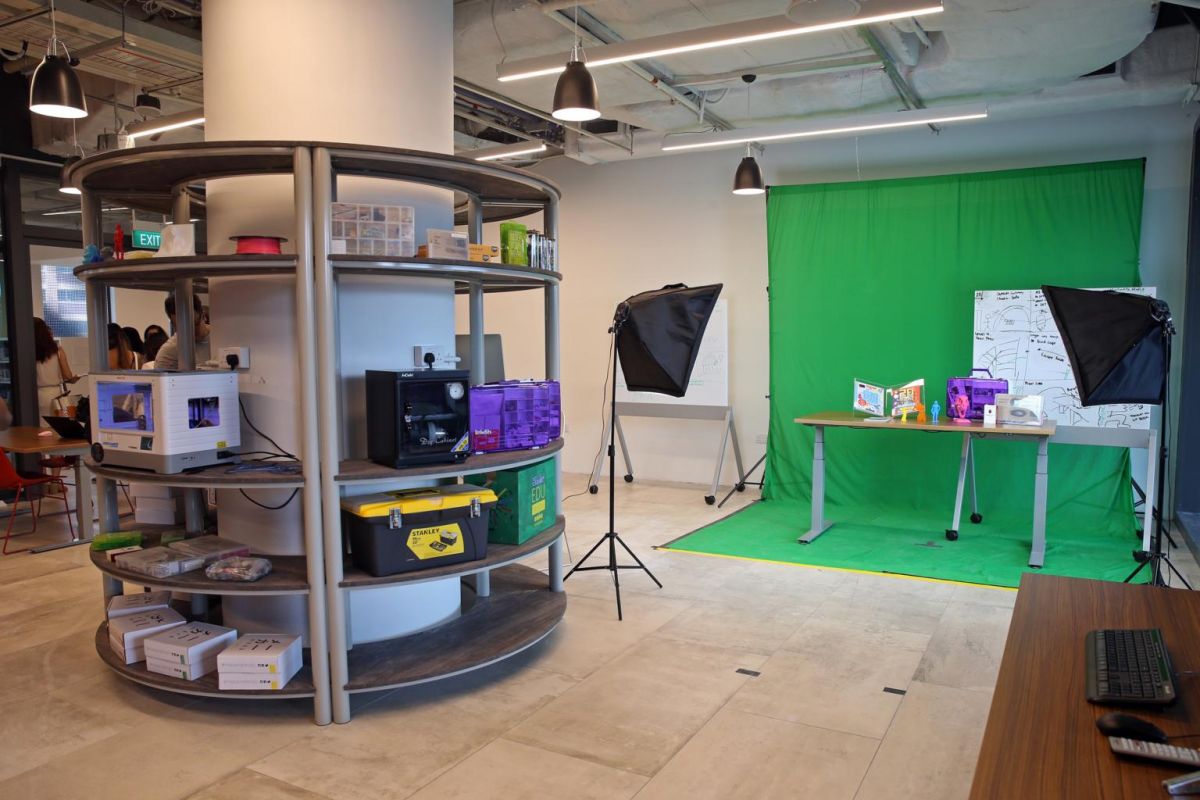 PIXEL Labs @ Tampines LibrarySumber: Straitstimes (2017)
ADD A FOOTER
4